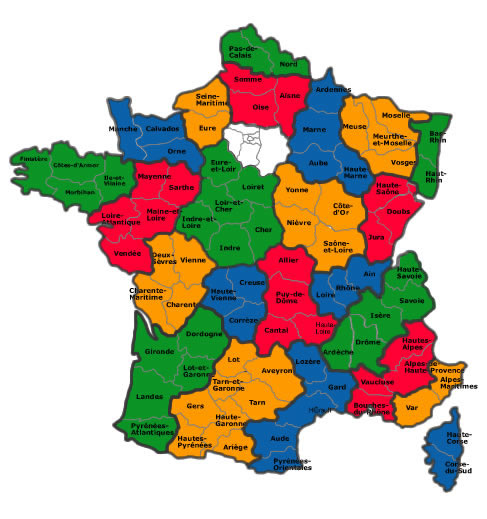 La Cuisine Française.
Mediati Antonella.- 2A
La Quiche Lorraine..
La règion typique de la Quiche Lorraine est la Lorraine.
La Quiche Lorraine est une variante de la Quiche/tarte à base des cuisine lorraine et cuisine française.
Les ingrèdients sont:
Sel.
Jambon braisè.
Herbes.
Oeufs.
Crème.
Poivre.
Beurre.
Oignos.
Ail.
Gruyere.
Farine.
ROCK
La Bouillabase.
La règion typique de la Bouillabase est la Provance.
La Bouillabase est un plat traditionnel provencel, avec poisson orignoire de la Grèce antique.
Les ingrèdients sont:
Poisson mèlagnè avec des fruits de mer.
Tomates.
Poudre de safan.
Huile d’olive extra-verge.
Oignon.
Poireau.
Cèleri.
Ail.
Herbes Aromatiques.
Dernier d’Orange.
Graines de Feunouil.
Concèntre de Tomate.
Pernod.
Sel.
Poivre Noir Moulou.
ROCK
La Ratatouille.
La règion typique è la Cote d’Azur.
La Ratatouille est un plat traditionnel de la France. Etait initialement un plat pour le paysans pauvres et est sopratout pavres à l’ètè.
Les ingrèdients sont:
Aubergine.
Carottes.
Ail.
Sel.
Courgette.
Tomates Cuivrè.
Huile d’olive extra-verge.
Poivre.
Passè de tomates.
Sucre.
ROCK
La Fondue Savoyarde.
La règion typique est la Savoia.
La Foundue Savoyarde est une sorte de fondue qui est prèparè en Savoie. Il existe plusier varantes à la fois italien et française.
Les ingrèdients sont:
Gruyere.
Beafourt.
AiL.
Kirsh.
Emmental.
Poivre.
Noix de Muscade.
Vin Blanc.
ROCK
FINE.
-
Mediati Antonella, 2A.